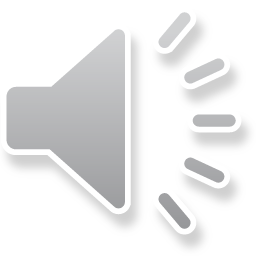 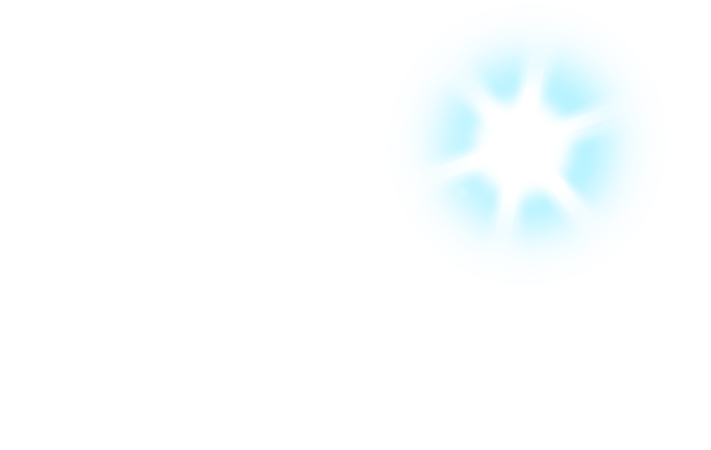 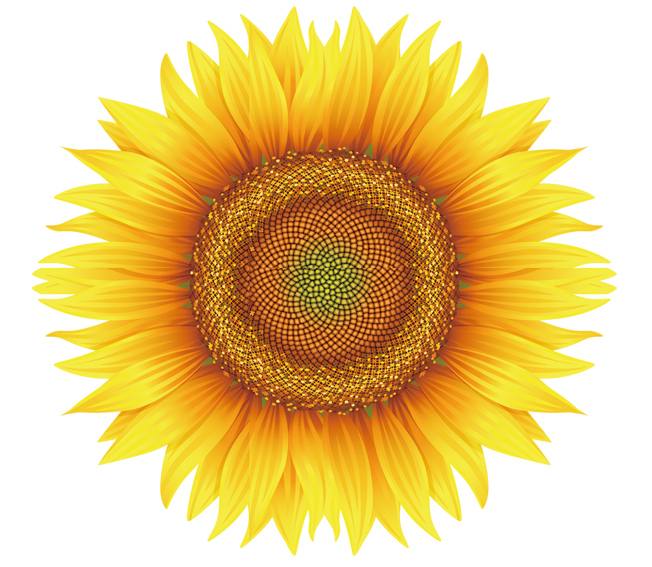 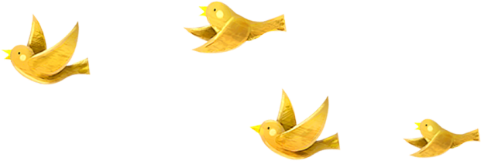 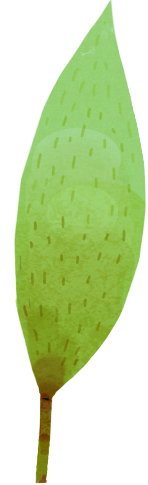 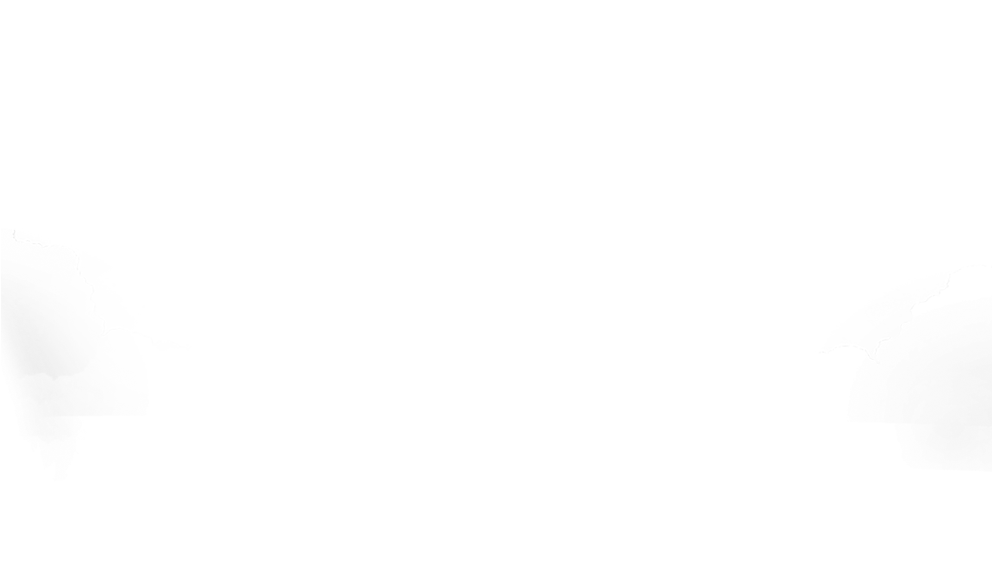 Bài 1
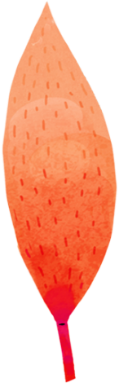 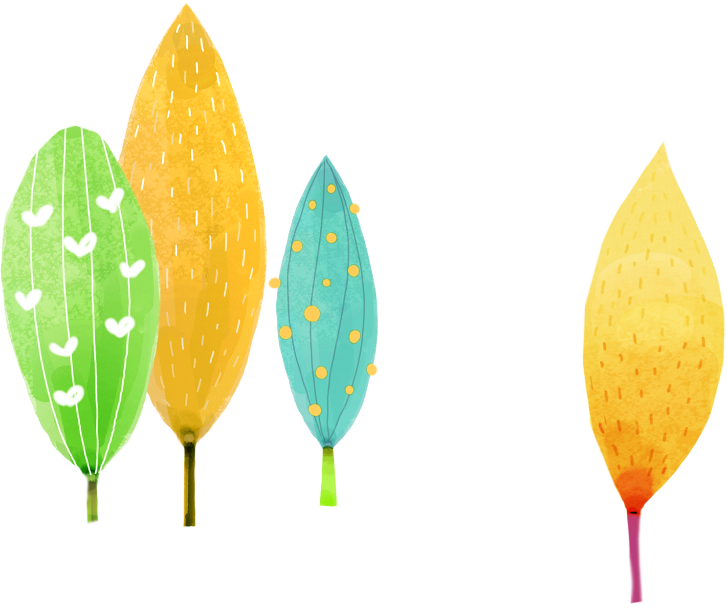 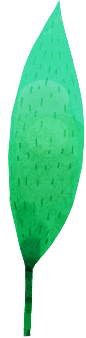 Rửa tay trước khi ăn
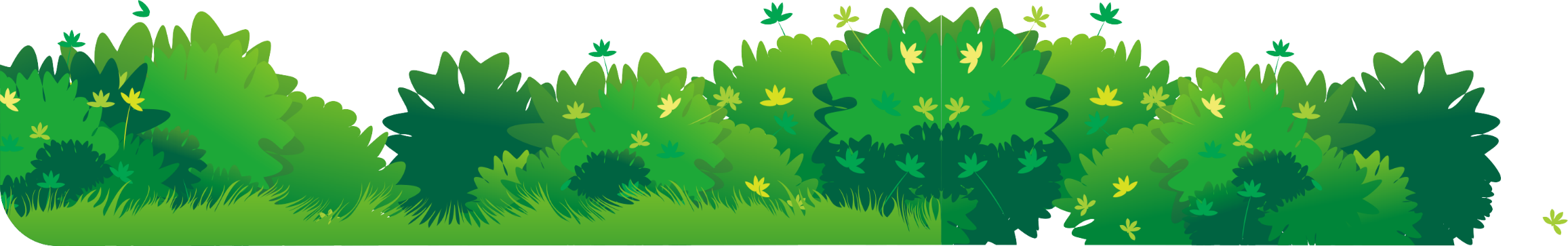 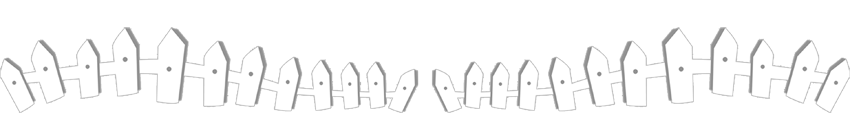 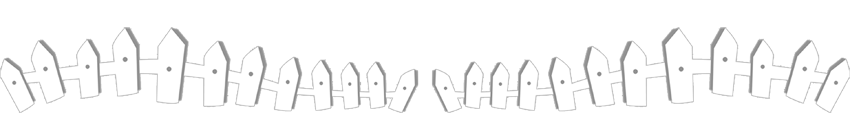 Giáo viên: Nguyễn Thảo Anh.
[Speaker Notes: 更多模板请关注：https://haosc.taobao.com]
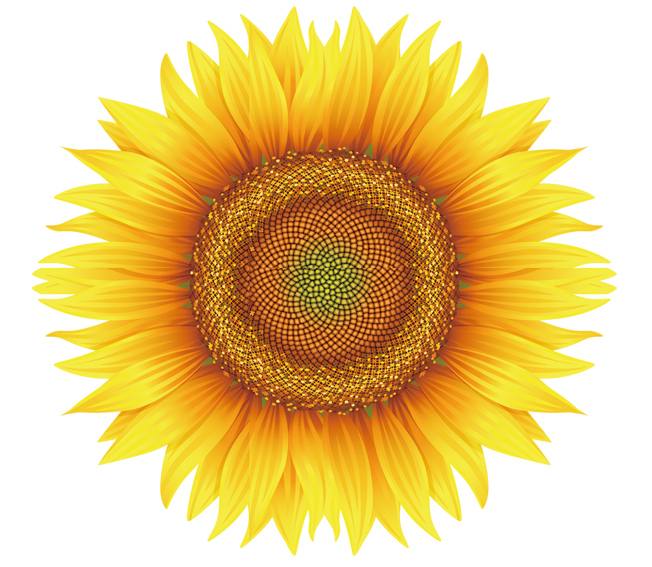 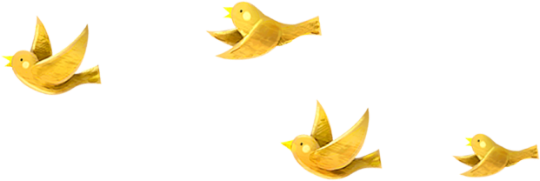 1
Khởi động
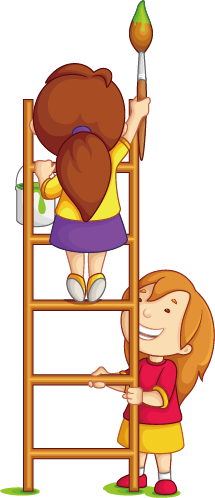 1. Quan sát tranh các bạn đang rửa tay
a. Vì sao các bạn phải rửa tay?
b. Em thường rửa tay khi nào?
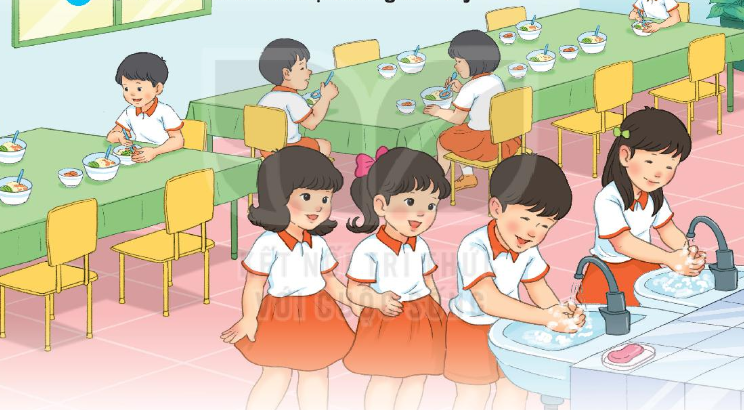 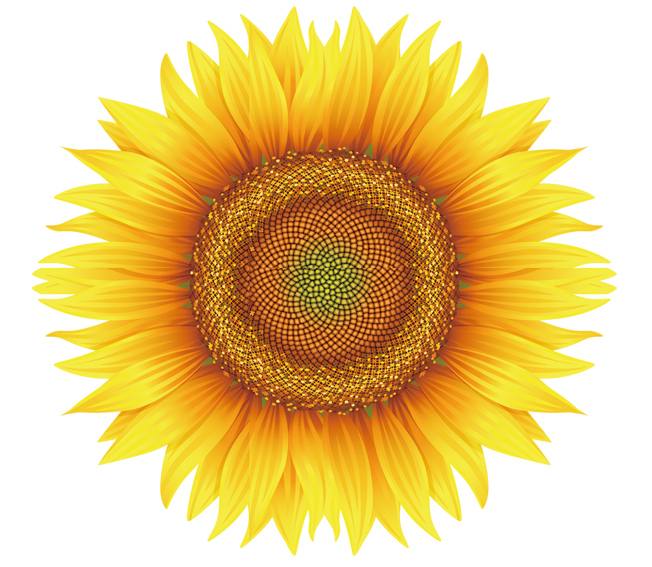 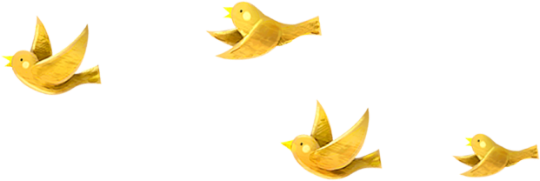 2
Đọc
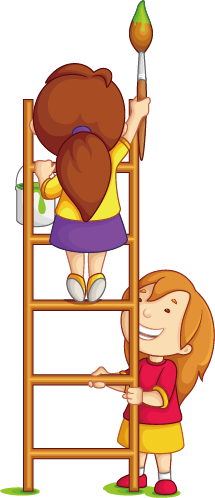 Rửa tay trước khi ăn
     Vi trùng có ở khắp nơi. Nhưng chúng ta không nhìn thấy được bằng mắt thường. Khi tay tiếp xúc với đồ vật, vi trùng dính vào tay.
 Tay cầm thức ăn, vi trùng từ tay theo tay đi vào cơ thể. Do đó chúng ta có thể mắc bệnh.// Đ1
     Để phòng bệnh chúng ta phải rửa tay trước khi ăn. Cần rửa tay bằng xà phòng với nước sạch .//Đ2
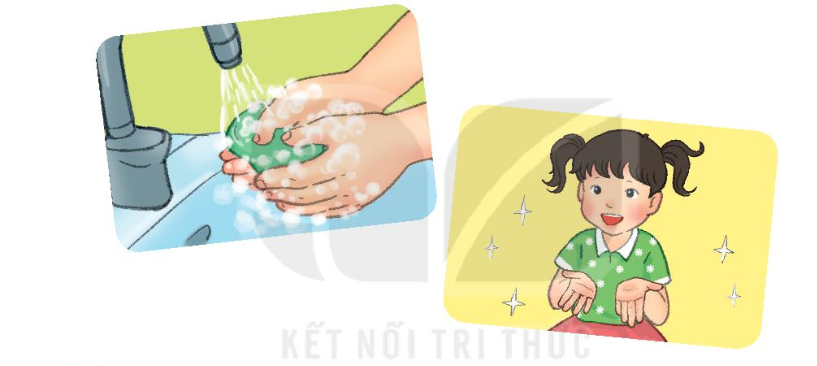 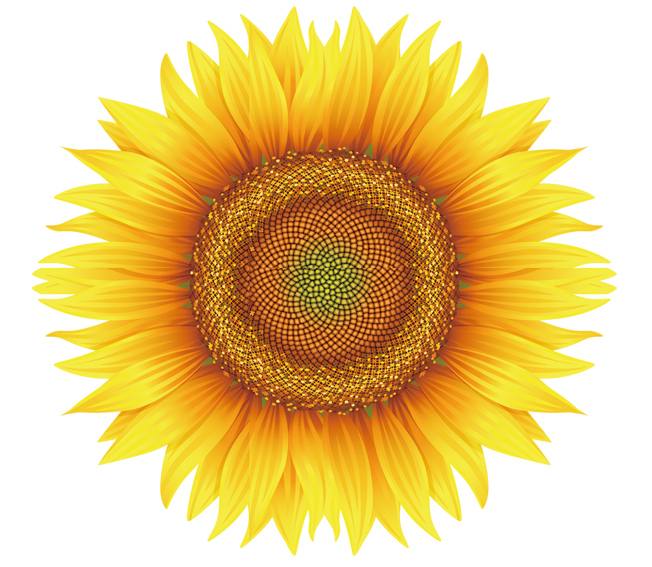 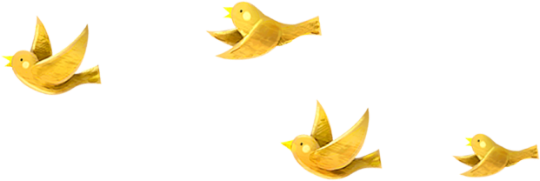 3
Trả lời 
câu hỏi
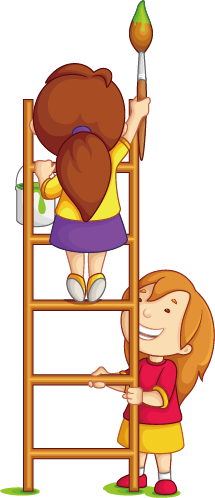 a. Vi trùng đi vào cơ thể người bằng cách nào?
Vi trùng từ tay theo tay đi vào cơ thể
b. Để phòng bệnh chúng ta phải làm gì?
Rửa tay sạch trước khi ăn
c. Cần rửa tay như thế nào cho đúng?
Cần rửa tay bằng xà phòng với nước sạch.
Giải lao
4. Viết vào vở
Để phòng bệnh chúng ta phải làm rửa tay sạch trước khi ăn.
4. Hoàn thiện câu
Ăn chín uống sôi để (....)
Phòng bệnh
Vi trùng                        Rửa tay                        Phòng bệnh
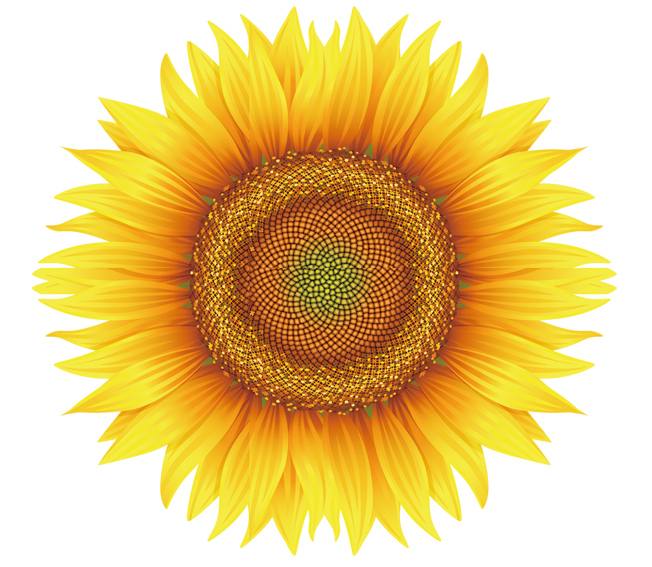 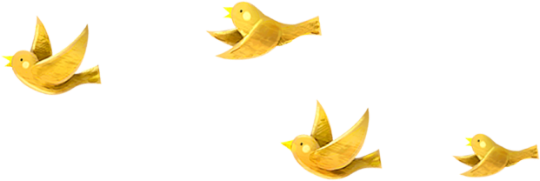 6
Quan sát tranh
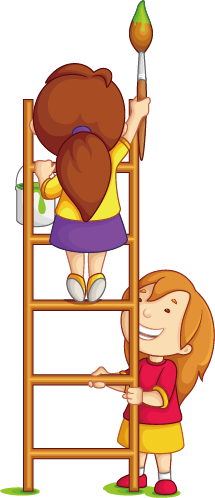 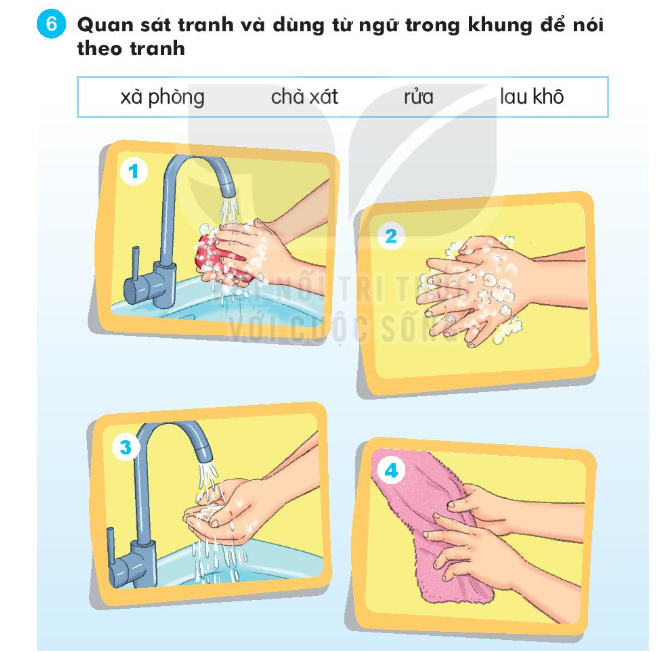 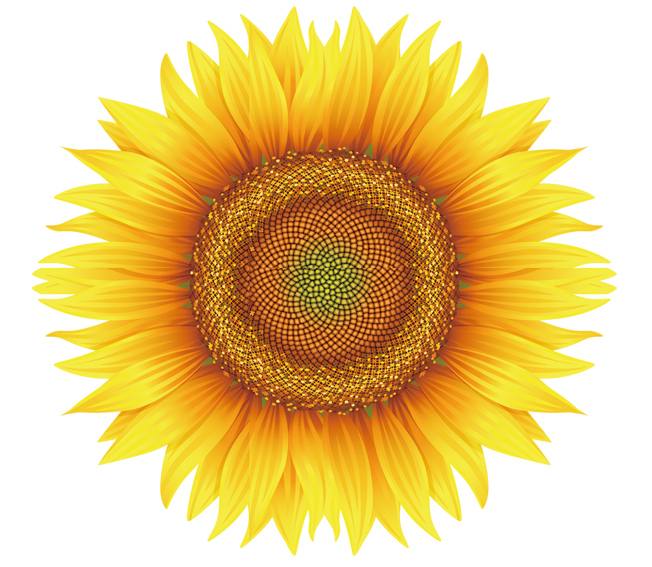 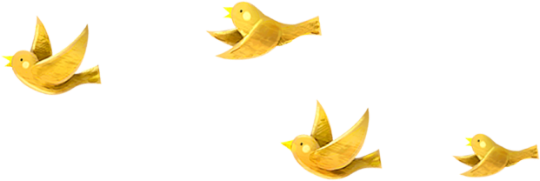 7
Nghe viết
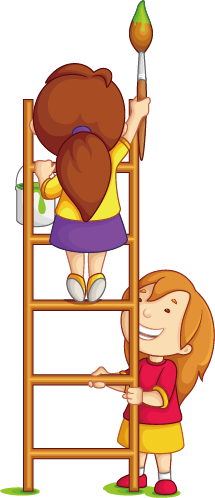 Để phòng bệnh chúng ta phải rửa tay trước khi ăn. Cần rửa tay bằng xà phòng với nước sạch.
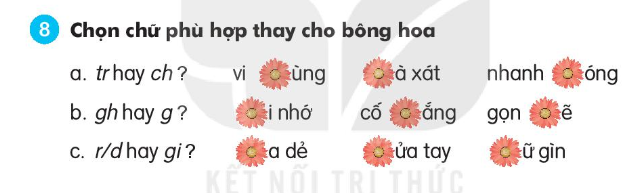 8. Trò chơi
Em làm bác sỹ
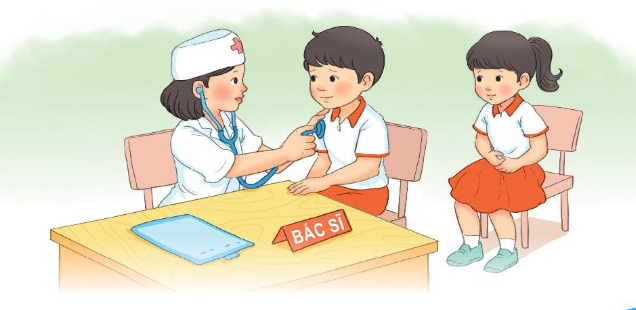 DẶN DÒ
.........................
 ................................